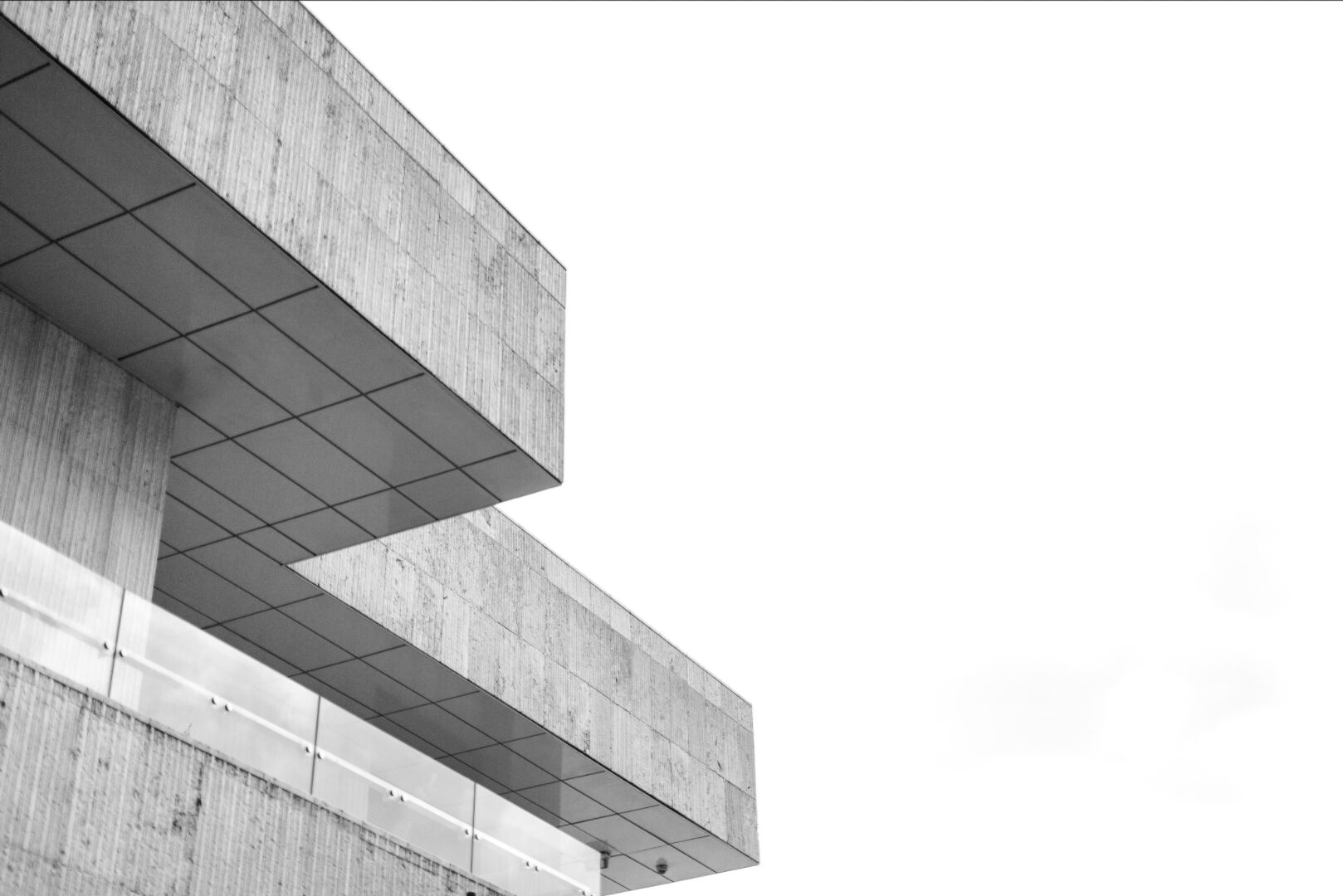 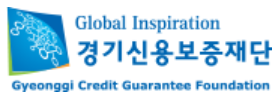 경기신용보증재단 코로나19 피해극복
금융지원 현황 및 지원제도 안내


                                                      2020. 05.
금융지원 현황
01 추진경과
▣ 코로나19 긴급대책 신속시행
▣ 전체 지원실적
<코로나19 관련 재단 보증공급 실적>

(기간 : `20.01.01 ~ 05.08)





※ 해당 기간 동안 지원한 실적이, 
  `19년 한 해 보증 공급액 (2조 8,272억원)을 상회

<106% 초과 지원>


<동 기간 광명시 보증공급 실적>

(기간 : `20.01.01 ~ 05.08)







 ※ `19년 광명시 신규 보증금액 : 1,927건, 579억원
정부 정책방향
02 금융지원
▣ 정부 정책방향 변화 – 소상공인 금융지원
2차 금융지원프로그램 (5/18예정)
1차 금융지원프로그램 (소진임박)
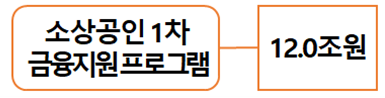 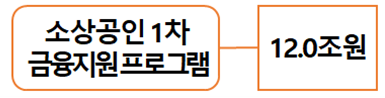 소상공인 2차
금융지원프로그램
소상공인 1차
금융지원프로그램
(지원개요) 은행*에서 신보 보증을 통한 자금 지원
(지원한도) 건당 1,000만원
(대출금리) 약 3~4% 수준
(대출기간) 5년 (2년거치 3년 분할상환) 
(지원기간) 5/18부터 시행  
 * 국민, 농협, 신한, 우리, 하나, 기업은행(6개)
(지원개요) 아래 기관을 통한 초저금리* 자금 지원
   1. 시중은행 이차보전 대출 (5.5조원)
   2. 지역신용보증재단 위탁보증 (7.8조원)
   3. 소진공 정책자금 (3.1조원)
(지원기간) ~ 5/15 종료 예정       * 대출금리 약 1.5%
10조원
16.4조원
※ 아쉬운 점

  - 소진공 및 지역재단 중심의 대출 수요 집중
  ⇒ 병목현상 발생 (심사 지연 및 대기 시간 증가)

  - 초저금리 자금 지원으로 인한 가수요 촉발
  ⇒ 자금 실수요자의 자금조달 애로 발생
※ 개선사항            “일주일  이내  신속지원”

  -  시중은행 영업점을 활용한 신속 자금지원
  ⇒ 보증신청 접근성 및 고객 이용편의 강화


“2차 금융지원프로그램 적극 활용 요청”
재단 지원안내
03 소상공인 지원
▣ 재단 주요 보증상품 안내 - 소상공인
경기도 소상공인지원자금보증
광명시 소상공인 특례보증
금융기관 협약보증
지원대상
지원대상
지원대상
도내 코로나19 피해 소상공인
시의 추천을 받은
광명시 소재 소상공인
경기도 소재 소상공인
(지원규모) 4,000억원 (`20년)
(보증한도) 업체당 1억원 이내
(보증기간) 5년(1년거치 4년분할)
(보증비율) 100%
(보증료율) 연 0.8%
(대출금리) 은행금리–2.0%(이차보전)
(대출기관) 농협,우리,신한,하나,SC
 * 자금지원 기준
(지원규모) 10억원 (`20년)
(보증한도) 업체당 2천만원 이내
(보증기간) 5년 이내
(보증비율) 100%
(보증료율) 연 1%
(대출금리) 은행금리
(대출기관) 시중은행
(지원규모) 6,525억원 (`20년)
(보증한도) 업체당 1억원 이내
(보증기간) 5년 이내
(보증비율) 100%(5천만원 초과 : 90%)
(보증료율) 연 1%
(대출금리) 은행금리
(대출기관) 농협,우리,신한,하나,국민
재단 지원안내
03 소상공인 지원
▣ 재단 주요 보증상품 안내 - 영세 소상공인
다드림론 특별보증
취약 소상공인 자금지원
지원대상
지원대상
저신용자1) 또는 사회적약자2)가
영위 중인 경기도 소재 소상공인
금융소외자3) 또는 사회적약자가
영위 중인 경기도 소재 개인기업
(지원규모) 1,000억원 / (보증한도) 1천만원 이내
(보증기간) 1년 만기일시상환 (5년까지 연장가능)
(보증비율) 100% / (보증료율) 연 0.8%
(우대사항) 보증료 전액 면제 (기한연장시 연 1% 발생)
(대출금리) 협약금리 (약 연 2% / `20년 5월 기준)
(대출기관) 농협은행
(지원규모) 260억원
(보증한도*) [창업] 3천만원, [경영개선] 2천만원 이내
(보증기간) 5년 이내
(보증비율) 100% / (보증료율) 연 0.5%
(대출금리) 연 2.05% (고정)
(대출기관) 농협은행                * [특별지원] 5천만원
1)  저신용자  :  대표자 개인 CB 6등급 이하인 자

                2)  사회적 약자  :  50대 가장(은퇴자, 실직자), 북한이탈주민, 장애인, 한부모가정 등에 해당하는 자

                3)  금융소외자  :  저신용자 요건을 충족하면서 연간소득이 46백만원 이하인 자
용어
정의
재단 지원안내
04 중소기업 지원
▣ 재단 주요 보증상품 안내 - 중소기업
경기도 중소기업육성자금보증
광명시 중소기업 특례보증
맞춤형 중소기업 지원
∘ 수출형기업 지원
(지원대상) 1년 이내 수출실적보유기업
(지원한도) 업체당 5억원 이내
(융자기간) 3년 (1년거치 2년분할)
(대출금리) 2.5% 고정

∘ 사회적경제기업 지원
(지원대상) 사회적기업, 협동조합 등
(지원한도) 업체당 2억원 이내
(융자기간) 4년 (1년거치, 3년분할)
(대출금리) 은행금리-2.5%(이차보전)
 ※ 경기도 중소기업육성자금 연계 지원
지원대상
지원대상
도내 코로나19 피해 중소기업
시의 추천을 받은
광명시 소재 중소기업
(지원규모) 5,200억원* (`20년)
(보증한도) 업체당 5억원 이내
(보증기간) 3년 (1년거치 2년분할)
(보증비율) 100%
(보증료율) 연 0.8%
(대출금리) 은행금리–1.5%(이차보전)
(대출기관) 농협,우리,신한,하나,SC
* 자금지원 기준
(지원규모) 50억원* (`20년)
(보증한도) 업체당 2억원 이내
(보증기간) 5년 이내
(보증비율) 100%
(보증료율) 연 1%
(대출금리) 은행금리
(대출기관) 시중은행
 * `20년 시 출연금의 10배수 산정
-  감사합니다  -
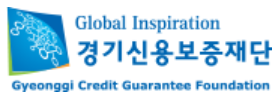 아래 재단 SNS에서 “경기신용보증재단”을 검색해주세요.
재단 SNS에 구독 또는 가입시 경기신용보증재단의 최신 뉴스와 보증상품 안내를 받으실 수 있습니다. 많은 참여 부탁드립니다.
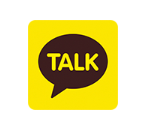 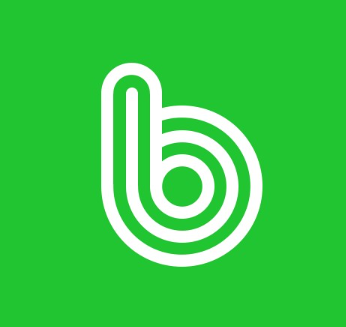 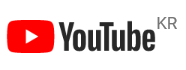 카카오톡
플러스 친구
유튜브
네이버 밴드